Hello children of DIS 👋
This week we are going to think about being grateful for things that make us happy!
😀
Who has written the message?Why have they written the message?Can you remember the last 5 times you said ‘thank you’ to someone?What did you say thank you for?What effect does being polite to people have?Do you have something or someone to say thank you for?Can you make a thank you note?
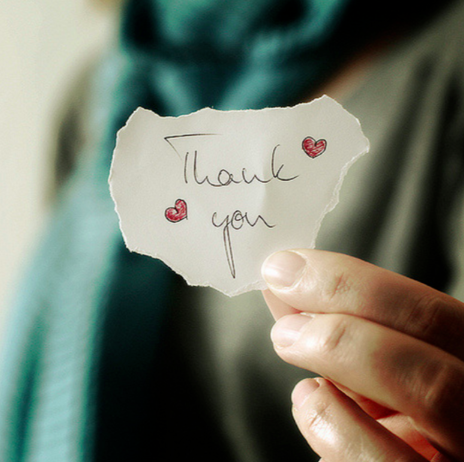